Vítejte
Indiáni z 3.A
Termíny
1.6. den dětí
16.6. uzavření klasifikace
17.6. odevzdání učebnic
20.-25.6. týden sportu
28.6. zahradní slavnost
1.7. -. 31.8. hlavní prázdniny
Bylo to obtížné - díky
Hodně různých učitelů – každý jiná pravidla
Hodně místností – stěhování, hlídání času
Stesk po bývalých spolužácích
Stesk po bývalé učitelce
Přivítání nové spolužačky
Plavání
Rozloučení se spolužákem
Vyplňování pracovních sešitů. Zelený první, druhý, třetí, opakovací, žlutý první, druhý, červený první, druhý, modrý. 
Odevzdávání týdenních plánů a úkolů. 
Stanovení cílů – co chci na sobě zlepšit
Schopnost pracovat s každým spolužákem
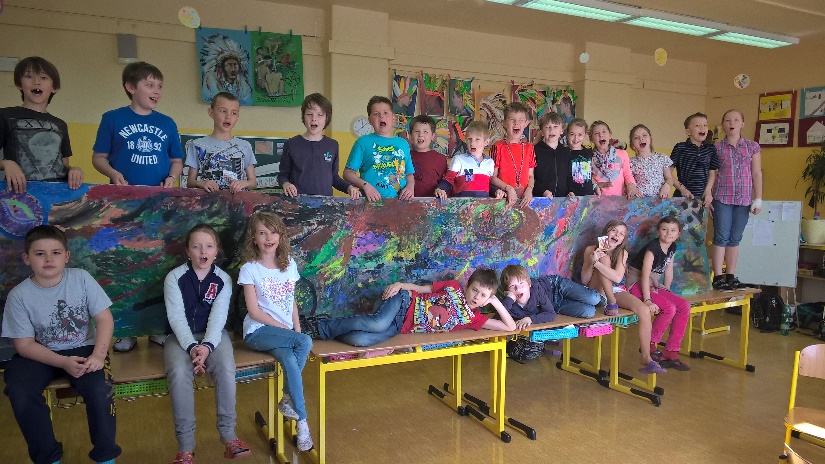 Bude to obtížné
Tolerovat se
Respektovat se
Naučit se větný rozbor, shodu podmětu s přísudkem…
Odolat manipulaci
Prokouknout lež
Vyhovět všem učitelům
Pochopit, že učitel pomáhá
Domluvit se
Šířit spokojenost
Pomůcky
Sešity
Pravítko
Pastelky
Tužky
Pera
Klima třídy
Jak na houpačce
Kamarádi, empatie X sobeckost, spory
Škola v přírodě
Odjezd sobota 18.6. dopoledne cca 10:30 – upřesníme
Příjezd 24.6. v odpoledních hodinách. – upřesníme
Základní seznam věcí.
Krém na opalování, něco na klíšťata, pokrývka hlavy, knížka, toaletní potřeby, oblečení turistické, k ohni, pláštěnku, holinky, společenskou hru, plavky, batůžek na výlety, lahvičky na pití. přezůvky, baterku, blok, penál.
léky – odevzdat v tašce s bezinfekčností u autobusu. Podepsat každý lék, napsat čitelně dávkování.
Program: 
1 celodenní výlet
návštěva záchranné stanice - dispečinku
program s ptáky
K odjezdu
Potvrzení o bezinfekčnosti – prohlášení zákonných zástupců
Podepsané, označené léky v taštičce
Kopii karty zdravotní pojišťovny
Závěrem
Klubík – viz webové stránky – Jitka kopáčová
Co o prázdninách?